新制度下预算会计讲解
济南大学      展晓琳     
TEL:0531-82765833
目录
Content
1
2
3
4
预算会计概述
预算收支核算要点
预算结余要点
思考及探索
Part 1
预算会计概述
预算会计定义
收入类科目
支出类科目
结余类科目
预算会计特点
预算会计概述--定义
本预算年度
预算收/支
纳入预算管理
结余资金+结转资金
现金流入/流出
预算收入扣除预算支出后的资金余额
预算结余
历年滚存的资金余额
- 1 -
收入类科目
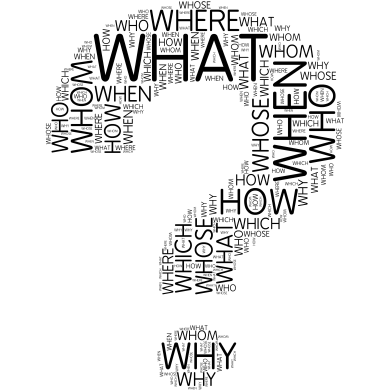 财政拨款预算收入
财政拨款收入
事业预算收入
事业收入
预算收入科目
财务收入科目
上级补助/附属单位上缴收入
上级补助/附属单位上缴预算收入
债务预算收入
非同级财政拨款收入
非同级财政拨款预算收入
其他收入
其他预算收入
投资收益
投资预算收益
经营收入
经营预算收入
捐赠、利息、租金收入
- 2 -
支出类科目
- 3 -
结余类科目
- 4 -
预算会计特点
新增会计科目
科目级次变化
反映资金状况
更纯粹收付实现制
非同级财政拨款预算收入
投资预算收益
事业预算收入
事业支出
结余资金
结转资金
资金结存
债务预算收入
债务还本支出
投资支出
预算收入
预算支出
预算结余
- 5 -
Part 2
预算收支核算要点
确认时点
会计核算
年终结转
预算收入确认时点
预算收入确认时点：

收到货币资金时
收到零余额账户授权支付额度时
财政直接支付时
期末确认未使用的财政应返还额度时

收到现金不能确认预算收入的情况：

收到暂收款项（如收到押金）
收到应当上缴财政的款项
收到受托代理资产的库存现金和银行存款
收到直接记入专用基金的资金
- 6 -
预算收入确认时点
注意：

收到从金融机构的借款
收到增值税销项税款 （收到横向科研款）
债务预算收入
净收入
增值税
- 7 -
预算支出确认时点
预算支出确认时点：

支付货币资金或者使用零余额账户资金时
财政直接支付时
使用上年末财政应返还额度时

支付现金不确认预算支出的情况：

支付押金等款项
上划财政应缴的款项
支付属于受托代理资产款项
支付其他应收款中的暂付款（可以不确认）
- 8 -
预算支出确认时点
注意：


归还从金融机构的借款本金
投资活动支付资金
报销其他应收款中的暂付款
债务还本支出
投资支出
- 9 -
预算收入科目设置
要求：

——按照收入类别、项目、来源、《政府收支分类科目》中“支出功能
分类科目”的项级科目等进行明细核算 
——其中的专项资金收入：按具体项目进行明细核算 
——财政拨款预算收入：还应设置“基本支出”和 “项目支出”两个明
细科目；“基本支出”下按照“人员经费”、“日常公用经费”进行
明细核算
- 10 -
预算支出科目设置
要求：

——按照支出类别、项目、《政府收支分类科目》中“支出功能分类科目”
的项级科目和“部门预算支出经济分类科目”的款级科目等进行明细核算 
——其中的专项资金支出：按具体项目进行明细核算 
——事业支出/其他支出：还应按照“财政拨款支出” 、 “非财政专项
资金支出”和“其他资金支出” ， “基本支出”和“项目支出”等进
行明细核算
- 1 1-
科目设置举例
功能分类科目
经济分类科目
- 1 2-
资金结存
资金
结存
零余额账户用款额度
零余额账户用款额度
货币
资金
库存资金、银行存款、其他货币资金
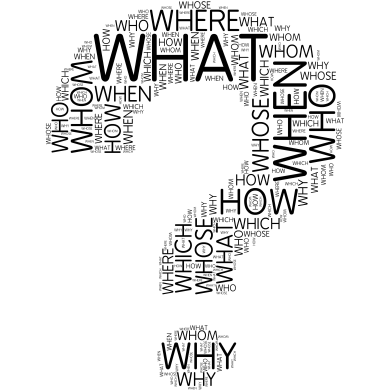 财政应返还额度
资金结存是否等于财务会计货币资产之和？
财政应返还额度
- 13 -
资金结存与货币资产区别
纳入预算管理的现金属于资金结存

不属于资金结存的资金：
往来款项的资金（如支付和收取的押金）
受托代理的资金：党费、团费
应缴财政的资金
直接记入专用基金的资金
- 14 -
财政拨款预算收入
[举例] 2019年3月5日，某大学收到“财政授权支付额度入账通知书”，列示收到本月日常公用基本支出授权支付额度500万元。账务处理如下：
预算会计：
       借：资金结存——零余额账户用款额度			5 000 000
           贷：财政拨款预算收入——基本支出——日常公用支出   	5 000 000
财务会计：
       借：零余额账户用款额度		5 000 000
             贷：财政拨款收入			5 000 000
- 15 -
财政拨款预算收入
♦关注：
1、收到同级财政部门预拨的下期预算款或没有纳入预算的暂付款项时:
    	借：银行存款等      （财务会计）         预算会计不做会计处理 
       	    贷：其他应付款 
    待到下一预算期或批准纳入预算时:
	借：其他应付款   （财务会计）	借：资金结存 （预算会计）
   	    贷：财政拨款收入			  贷：财政拨款预算收入 
2、年末转入“财政拨款结转--本年收支结转”
- 16 -
事业预算收入
变化
4101 教育事业
收入
教育事业预算收入
事业预算
收入
新旧对照
4102 科研事业
收入
科研事业预算收入
- 17 -
事业预算收入
科目设置
- 18 -
事业预算收入
主要账务处理
财务会计
预算会计
借：银行存款等
       贷：事业收入
收到款项时
借：资金结存
         贷：事业预算收入
采用财政专户返还方式管理的收入
借：银行存款等
       贷：预收/应收/事业收入等
收到款项时
其他方式收到的事业预算收入
借：资金结存
         贷：事业预算收入
期末结转
专项资金
借：事业预算收入
       贷：非财政拨款结转-本年收支结转
期末结转
借：事业收入
        贷：本期盈余
非专项资金
借：事业预算收入
       贷：其他结余
- 19 -
事业预算收入
[举例] 2019年4月12日，某大学收到某企业转来的科技咨询服务费31.8万元（含税1.8万元）。该项服务属于涉税项目，该大学为一般纳税人，增值税率6%。账务处理如下：
    预算会计：
	借：资金结存——货币资金                             318 000
 	    贷：事业预算收入——科研事业预算收入——横向科研收入（A项目）318 000
    财务会计：
	借：银行存款                                                              318 000
   	    贷：事业收入——科研事业收入——横向科研收入       300 000
                     应交增值税——应交税金（销项税额 ）       	   18 000
- 20 -
事业预算收入
[举例] 2019年4月15日，某大学收到代理银行通知书，列示收到财政专户返还的学费住宿费资金2 000万元。账务处理如下：

预算会计：
     借：资金结存——货币资金                    20 000 000
         贷：事业预算收入——教育事业预算收入——财政专户返还收入  20 000 000

财务会计：
     借：银行存款                              			             		20 000 000
          贷：事业收入——教育事业收入——财政专户返还收入      20 000 000
- 21 -
非同级财政拨款预算收入
变化：非同级财政拨款预算收入变为一级科目
主要账务处理：
预算会计
财务会计
借：资金结存
    贷：非同级财政拨款预算收入
借：银行存款
    贷：非同级财政拨款收入
取得收入款项
借：非同级财政拨款预算收入
    贷：非财政拨款结转
专项
期末结转
期末结转
借：非同级财政拨款收入
         贷：本期盈余
借：非同级财政拨款预算收入
    贷：其他结余
非专项
- 22 -
非同级财政拨款预算收入
[举例] 2019年5月31日，某省属大学收到教育局（当地某区财政拨入）保教费90万元。账务处理如下：
预算会计：
   借：资金结存——货币资金                    					       900 000
       贷：非同级财政拨款预算收入——非本级财政拨款预算收入——专项资金收入 900 000     
财务会计：
   借：银行存款                                 			  900 000
        贷：非同级财政拨款收入——非本级财政拨款收入     900 000
- 23 -
上级补助预算收入/附属单位上缴预算收入
上缴上级支出/对附属单位补助支出
关注：
    年终结转
	——专项资金收入→“非财政拨款结转---本年收支结转”
	——非专项资金收入→“其他结余”
	——支出 →“其他结余”
- 24 -
债务预算收入/债务还本支出
1、概念理解
债务预算收入核算事业单位按照规定从银行和其他金融机构等借入的、纳入部门预算管理的、不以财政资金作为偿还来源的债务本金。 
 债务还本支出核算事业单位偿还自身承担的纳入预算管理的从金融机构举借的债务本金的现金流出。
债务预算收入
债务本金
债务还本支出
债务利息
其他支出
- 25 -
债务预算收入/债务还本支出
主要账务处理
财务会计
预算会计
借：银行存款
    贷：短期借款/长期借款
借：资金结存
      贷：债务预算收入
收到借款本金
借：债务还本支出 
       贷：资金结存
借：短期借款/长期借款
      贷：银行存款
偿还借款本金
专项
非财政拨款结转
收入
年末结转
非专项
支出
其他结余
- 26 -
债务预算收入/债务还本支出
[举例] 2019年5月10日，某大学从工商银行借入短期款项500万元，用作维修、绿化等资金周转。账务处理如下：

	预算会计：
		借：资金结存——货币资金                   5 000 000
  		    贷：债务预算收入——非专项资金收入          5 000 000                                           
	财务会计：
		借：银行存款                              5 000 000
  		    贷：短期借款 —工商银行                       5 000 000
- 27 -
投资预算收益/投资支出
♦核算范围  
---投资预算收益核算事业单位取得的按照规定纳入部门预算管理的属于投资收益性质的现金流入，包括股权投资收益、出售或收回债券投资所取得的收益和债券投资利息收入。 
---投资支出核算事业单位以货币资金对外投资发生的现金流出。

♦年末结转 
---投资预算收益/投资支出→“其他结余”
- 28 -
投资预算收益/投资支出
[举例]2019年1月10日，某大学报经主管部门批准，购买3张可转让、1年期、票面金额为10000元、票面利率为4%的国债，共30000元，到期一次还本付息，款项通过银行存款支付。账务处理如下：
   预算会计：
	借：投资支出                         30000
	    贷：资金结存——货币资金        30000
	财务会计：
	借：短期投资                   30000
              贷： 银行存款                         30000
- 29 -
投资预算收益/投资支出
[举例]7月10日，将已购一年期票面金额10000元，票面利率4%的国债转让，取得款项10200元。账务处理如下：
	预算会计：
	借：资金结存——货币资金        10200
	    贷：投资支出                                10000
	           投资预算收益                          200
	财务会计：
	借：银行存款                           10200
	    贷：短期投资                       10000
	          投资收益                             200
收回往年的投资如何处理？
- 30 -
其他预算收入
核算范围 ：变小了 
    ---捐赠预算收入、利息预算收入、租金预算收入 
          ——金额较大或业务较多的，可单设一级科目 
    ---现金盘盈收入等其他预算收入 
2.年末结转 
    ——专项资金收入→“非财政拨款结转--本年收支结转” 
     ——非专项资金收入→“其他结余”
- 31 -
预算收入年终结转流程
财政拨款结转
财政拨款预算收入
事业预算收入
非财政拨款结转
上级补助/附属单位上缴预算收入
专项资金
债务预算收入
非同级财政拨款预算收入
非专项资金
其他结余
其他预算收入
投资预算收益
经营结余
经营预算收入
- 32 -
事业支出/经营支出
变化：
---7201事业支出科目下设置：
               720101教育支出
                 720102科研支出
                 720103行政管理支出
                 720104后勤保障支出
                 720105离退休支出
                 720109其他事业支出
- 33 -
事业支出/经营支出
核算内容：

（1）日常报销
     	一般业务：差旅费、印刷费、材料费等
    	涉税事项报销：劳务费
     	购买固定资产
     	预付款、暂付款

（2）职工薪酬
- 34 -
事业支出/经营支出
1、一般业务：印刷费
[举例1] 12月21日，化工学院李老师报销资料印刷费，发票金额为19000元，该款项从科技处部门下国家自然基金B项目列支，并以银行存款支付。账务处理如下：

预算会计：
     借：事业支出——科研支出——非财政专项资金支出——项目支出——自然科学基金——商品和服务支出——印刷费（科技处 国家自然基金B项目）     19000
        贷：资金结存——货币资金                                                                                        19000

财务会计：
     借：业务活动费用——科研费用——商品和服务费用      19 000
         贷：银行存款                                                                                            19000
- 35 -
事业支出/经营支出
2、涉税事项报销：劳务费
现行做法：
		借：教育事业支出/科研事业支出等
            	    贷：银行存款
                      	应交税费-应交个人所得税
新制度财务：
		借：业务活动费用/单位管理费用等
              	    贷：银行存款
                               其他应交税费-应交个人所得税
新制度预算：
		借：事业支出—教育支出等
              	    贷：资金结存  （按照实际支付个人部分）
- 36 -
事业支出/经营支出
购买固定资产（预付款、质保金）
[举例2] 12月3日，学校按合同规定预付A公司教学仪器采购款10万元。该款项通过“零余额账户用款额度”支付，从资产处部门下“省财政高水平大学建设专项”中列支。账务处理如下：
 
    预算会计：
	借：事业支出——待处理               	   100 000
     	    贷：资金结存—零余额账户用款额度          100 000
    财务会计：
	借：预付账款—A公司                100 000
     	    贷：零余额账户用款额度            100 000
- 37 -
事业支出/经营支出
购买固定资产报销事项（预付款、质保金）
12月10日，学校收到上述预定教学仪器，按合同规定，A公司开具发票26万元，扣除质保金2.6万元（质保期1年）后，款项13.4万元通过“零余额账户用款额度”支付，从资产处部门下“省财政高水平大学建设专项”中列支。账务处理如下：
预算会计：
	借：事业支出——教育支出——财政拨款支出——项目支出——高等教育——资本性支出——专用设备购置（资产处 省财政高水平大学）                                    234 000
   	    贷：资金结存—零余额账户用款额度      134 000
           	事业支出——待处理                              100 000
待处理年末结账将余额转入相关明细科目
- 38 -
事业支出/经营支出
购买固定资产报销事项（预付款、质保金）

	财务会计：
		借：固定资产                         260 000
   		    贷：预付账款—A公司                    100 000
          	           零余额账户用款额度                 134 000
         	            其他应付款—质保金— A公司  26 000
- 39 -
事业支出/经营支出
购买固定资产报销事项（预付款、质保金）
一年之后，该教学仪器无质量问题，学校通过“零余额账户用款额度”支付A公司质保金2.6万元。账务处理如下：

预算会计：
 	借：事业支出—教育支出—财政拨款支出—项目支出—高等教育—资本性支出—专用设备购置（资产处 省财政高水平大学建设专项）             26 000
              贷：资金结存—零余额账户用款额度                                    26 000
财务会计：
     	借：其他应付款—质保金—A公司   26 000
              贷：零余额账户用款额度                         26 000
- 40 -
事业支出/经营支出
思考：计提折旧账务处理？预算会计做账么？

	财务会计
		借：业务活动费用/单位管理费用
   		    贷：累计折旧

	预算会计不做账
- 41 -
事业支出/经营支出
4、关于暂付款
暂付款—支付款项
	预算会计可以不做账
	财务会计： 
		 借：其他应收款
               	     贷：银行存款
报销冲借款
	预算会计  
		 借：事业支出  （实际支出额）
              	     贷：资金结存
	财务会计     
		 借：业务活动费用/单位管理费用
                       贷：其他应收款等
- 42 -
事业支出/经营支出
5、关于职工薪酬

计提当月职工薪酬 
	借：业务活动费用/单位管理费用/经营费用等 
    	    贷：应付职工薪酬 
        预算会计不做账
发放/支付薪酬时： 预算会计
	借：事业支出/经营支出  （实际支付个人部分）
     	    贷：资金结存、财政拨款预算收入等
- 43 -
事业支出/经营支出
6、形成存货的情况
【举例】12月12日，资产处按照规定采购一批办公用品入学校公务仓，该批办公用品尚未明确领用单位，其发票金额是96500元，以银行存款付款，从资产处办公费中列支，账务处理如下：

财务会计：
       借：库存物品——低值易耗品                        96500
                      贷：银行存款                                                             96500
- 43 -
事业支出/经营支出
6、形成存货的情况

预算会计—两种处理方法：
（1）借：事业支出—行政管理支出—其他资金支出—基本支出—高等教育—商品和服务支出—办公费（资产处 办公费）   96500
                    贷：资金结存—货币资金                          96500
（2）借：事业支出—待处理                        96500
                      贷：资金结存—货币资金                        96500
- 43 -
事业支出/经营支出
6、形成存货的情况
（2）12月20日，办公用品出库，清单如下：理工学院领用15000元，审计处领用10000元，后勤集团领用20000元，离退休处领用22000元，横向科研项目A领用12000元。以上款项均从各自经费中列支，账务处理如下：

财务会计：
  借：业务活动费用—教育费用—商品和服务费用      15000
         单位管理费用—行政管理费用—商品和服务费用  10000
         单位管理费用—后勤保障费用—商品和服务费用  20000
         单位管理费用—离退休费用—商品和服务费用     22000
         业务活动费用—科研费用—商品和服务费用     12000
         贷：库存物品—低值易耗品                                      79000
- 43 -
事业支出/经营支出
6、形成存货的情况
预算会计——方法一：
 借：事业支出—教育支出—其他资金支出—基本支出—高等教育—商品和服务支出—办公费（理工学院 教学经费）      15000
        事业支出—行政管理支出—其他资金支出—基本支出—高等教育—商品和服务支出—办公费（审计处  业务经费）      10000
       事业支出—后勤保障支出—其他资金支出—基本支出—高等教育—商品和服务支出—办公费（后勤集团 业务经费）       20000
       事业支出—离退休支出—其他资金支出—基本支出—高等教育—商品和服务支出—办公费（离退休处 离退休活动费）  22000
       事业支出—科研支出—非财政专项资金支出—项目支出—高等教育—商品和服务支出—办公费（科技处 A项目）              12000
       贷：事业支出—行政管理支出—其他资金支出—基本支出—高等教育—商品和服务支出—办公费（资产处  办公费）                                           79000
方法二：贷方记入“事业支出-待处理”
- 43 -
事业支出/经营支出
事业支出
年终结转：









     经营支出年末转入“经营结余”科目
转入：财政拨款结转-本年收支结转
财政
非财政专项
转入：非财政拨款结转-本年收支结转
其他
转入：其他结余
- 44 -
其他支出
核算范围：
利息支出、对外捐赠现金支出、现金盘亏损失、接受捐赠（调入）和对外捐赠（调出）非现金资产发生的税费支出、资产置换过程中发生的相关税费支出、罚没支出等  
---单位发生利息支出、捐赠支出等其他支出金额较大或业务较多的，可单独设置“7902利息支出” 、“7903捐赠支出”等科目


年末结转 ：
 ---财政拨款支出→“财政拨款结转--本年收支结转” 
 ---非财政专项资金支出→“非财政拨款结转--本年收支结转” 
 ---其他资金支出（非财政非专项资金支出）→“其他结余”
- 45 -
其他支出
示例：
 (1)预计利息时 
	借：在建工程/相关费用 
    	    贷：应付利息/长期借款 
思考：预算会计做账吗？ 
 (2)支付利息时 
	借：其他支出 
    	    贷：资金结存
思考：有财务会计吗？ 
	借：应付利息/长期借款
    	    贷：银行存款
- 46 -
预算支出年终结转流程
事业支出
财政资金
其他支出
财政拨款结转
非财政专项资金
上缴上级支出
非财政拨款结转
非财政非专项资金
对附属单位补助支出
其他结余
投资支出
经营结余
债务还本支出
经营支出
- 47 -
Part 3
预算结余核算要点
年终结转流程
特殊业务处理
财政拨款结转
财政拨款结转-本年收支结转
事业支出（财政）
财政拨款预算收入
其他支出（财政）
余额
财政拨款结转-累计结转
借方
贷方
年初余额调整/归集调入/单位内部调剂（贷方余额）
年初余额调整/归集上缴/归集调出（借方余额）
非结余：留在本科目
结余：   借：财政拨款结转—累计结转                 贷：财政拨款结余—结转转入
- 48 -
财政拨款结余
财政拨款结余-结转转入
财政拨款结转-累计结转的结余性质金额
贷方
借方
余额
财政拨款结余-累计结余
借方
贷方
年初余额调整/归集上缴/单位内部调剂（借方余额）
年初余额调整/（贷方余额）
余额为留归学校使用的滚存结余资金
- 49 -
财政拨款结转/结余
核算内容
	同级财政拨款结转/结余资金的调整、结转和滚存情况

财政拨款结转的明细科目（7个）
	——年初余额调整
	——归集调入、归集调出、归集上缴、单位内部调剂
	——本年收支结转、累计结转

财政拨款结余的明细科目（5个）
	——年初余额调整、归集上缴、单位内部调剂、结转转入、累计结余
- 50 -
财政拨款结转/结余
【举例】12月21日，某大学因业务需要同级财政部门通过授权支付方式从A单位调入200000元财政专项结转资金用于泰山论坛，账务处理如下：
预算会计：
     借：资金结存—零余额账户用款额度     200000
         贷：财政拨款结转—归集调入—项目支出结转（泰山论坛）  200000
财务会计：
     借：零余额账户用款额度   200000
          贷：累计盈余                    200000
- 51 -
非财政拨款结转
非财政拨款结转-本年收支结转
事业预算收入(专项资金收入）
上级补助预算收入(专项资金收入）
事业支出（非财政专项）
附属单位上缴预算收入(专项资金收入）
债务预算收入(专项资金收入）
其他预算收入(专项资金收入）
非同级财政拨款预算收入(专项资金收入）
其他支出（非财政专项）
余额
非财政拨款结转-累计结转
年初余额调整（贷方余额）
年初余额调整（借方余额）、项目间接费或管理费、缴回资金
借方
贷方
非结余：留在本科目
项目完成：借：非财政拨款结转-累计结转
                    贷：非财政拨款结余-结转转入
- 51 -
非财政拨款结余
非财政拨款结余-结转转入
贷方
借方
非财政拨款结转-累计结转的结余资金
余额
非财政拨款结余-累计结余
年初余额调整（借方余额）缴回资金、非财政拨款结余分配（借方余额）
年初余额调整（ 贷方余额）、项目间接费或管理费、非财政拨款结余分配（贷方余额）
贷方
借方
非同级财政拨款结余资金的累计滚存数
- 52 -
非财政拨款结转/结余
核算内容
(1)非财政拨款结转核算单位除财政拨款收支、经营收支以外各非同级财政拨款专项资金的调整、结转和滚存情况。 





  

(2)非财政拨款结余核算单位历年滚存的非限定用途的非同级财政拨款结余资金，主要为非财政拨款结余扣除结余分配后滚存的金额。
非财政拨款结转-本年收支结转
事业预算收入(专项资金收入）
上级补助预算收入(专项资金收入）
事业支出（非财政专项）
附属单位上缴预算收入(专项资金收入）
债务预算收入（专项资金收入）
其他预算收入(专项资金收入）
非同级财政拨款预算收入（专项资金收入）
其他支出（非财政专项）
余额
- 53 -
非财政拨款结转/结余
非财政拨款结转的明细科目（5个）
	——年初余额调整
	——缴回资金
	——项目间接费用或管理费
	——本年收支结转
	——累计结转
- 54 -
非财政拨款结转/结余
非财政拨款结余的明细科目（4个）
	——年初余额调整
	——项目间接费用或管理费
	——结转转入
	——累计结余
- 55 -
特殊业务处理
科研项目计提管理费

	现行制度     	借：科研事业支出  
			    贷：事业基金--项目管理费及间接费
	新制度-预算   	借：非财政拨款结转--项目间接费用或管理费
	                	    贷：非财政拨款结余--项目间接费用或管理费
	新制度-财务   借：业务活动费用--科研
	                 	    贷：预提费用
- 56 -
专用结余
计提专用结余的
	预算会计分录      	借：非财政拨款结余分配
                   			    贷：专用结余  
	财务会计分录       	借：本年盈余分配
                                 	    贷：专用基金

使用专用结余的
	预算会计分录        	借：专用结余
                                  	    贷：资金结存
	财务会计分录         	借：专用基金
                                   	    贷：银行存款
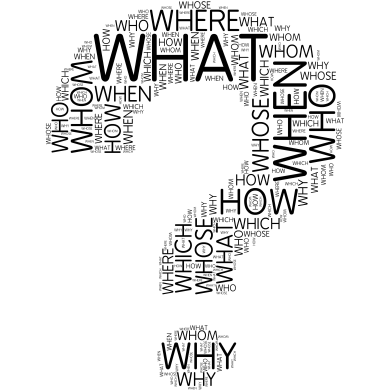 专用结余等于专用基金么？
- 57 -
经营结余
经营结余
经营支出
经营预算收入
余额
余额借方，不予结转
非财政拨款结余分配
- 58 -
其他结余、非财政拨款结余分配
其他结余
事业预算收入(非专项）
上级补助预算收入(非专项）
附属单位上缴预算收入(非专项）
债务预算收入（非专项）
其他预算收入(非专项）
非同级财政拨款预算收入（非专项）
投资预算收益
事业/其他支出(其他资金）
上缴上级/对附属单位支出
投资支出
债务还本支出
余额
非财政拨款结余分配
经营结余
贷方
借方
专用结余
余额
非财政拨款结余-累计结余
- 59 -
预算会计年终结转流程
结余
财政拨款结余
财拨结转—
其他明细科目
财政拨款预算收入
财拨结转—累计结转
非结余
财政拨款结转—
累计结转
事业/债务/上级补助/附属单位上缴/非同级财政拨款/其他预算收入
财拨结转—
本年收支结转
财政
非财拨结转—其他明细科目
非财政拨款结转-累计结转
非结余
非财拨结转—累计结转
专项
事业/其他支出
非财政专项
非财拨结转—本年收支
结余
债务还本/投资/上缴上级/对附属单位补助支出
非财政非专项
非财政拨款结余
非专项
本科目余额
其他结余
投资预算收益
提基金
非财政拨款结余分配
专用结余
经营结余
经营收/支
- 60 -
Part 4
思考及探索
项目的辅助核算
辅助核算与新制度衔接的思考：
支付暂付款。
收到含税收入（比如横向科研款）。
支付含税的劳务费。
- 61 -
谢谢大家
敬请批评指正